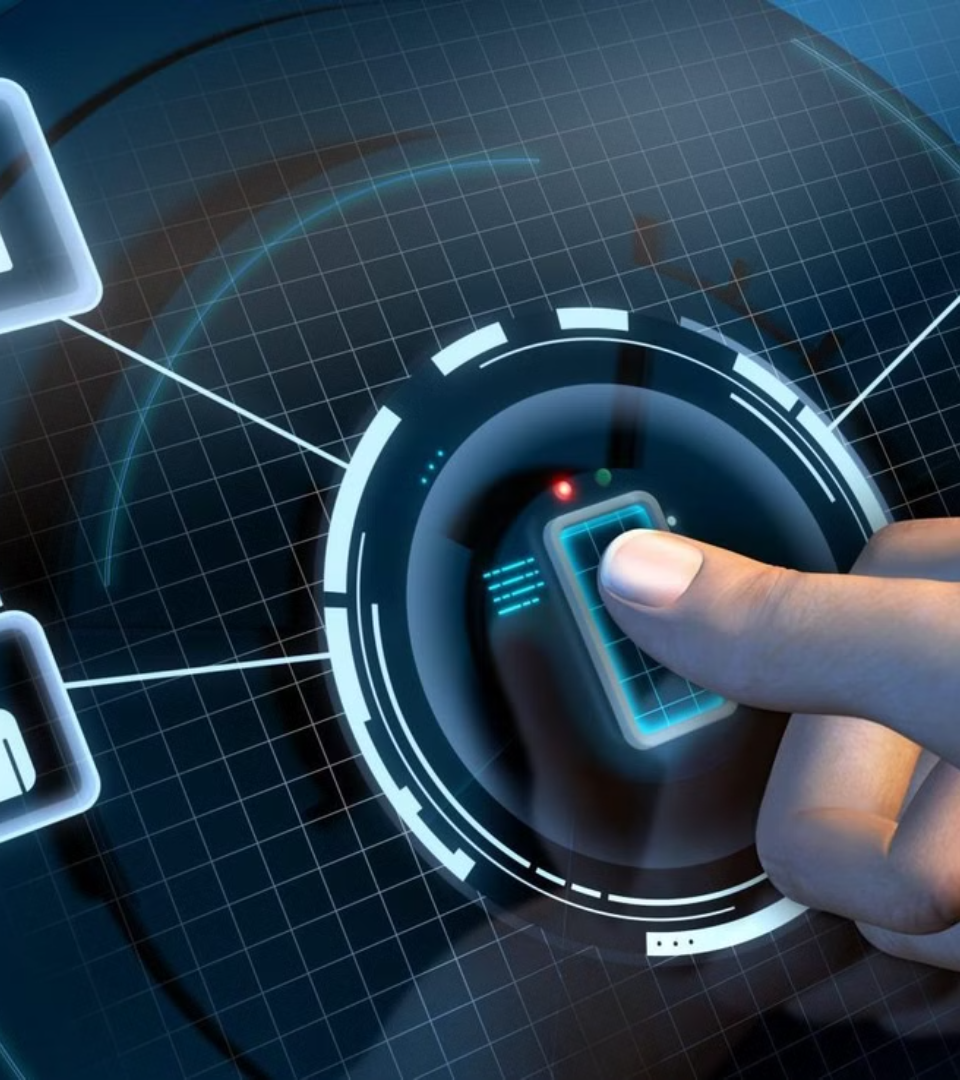 Влияние поведения на безопасность
newUROKI.net
Здравствуйте, ребята! Сегодня мы поговорим о том, как наше поведение влияет на нашу безопасность. Мы рассмотрим риски, с которыми мы сталкиваемся в повседневной жизни, и изучим, как можем защитить себя от них. Мы узнаем о концепции виктимности, о том, как наше поведение может сделать нас более или менее уязвимыми для опасностей. Мы также рассмотрим, как наше поведение влияет на безопасность общества и государства в целом.
Презентация для урока ОБЗР в 10 классе по теме: «Влияние поведения на безопасность. Риск-ориентированный подход к обеспечению безопасности на уровне личности, общества, государства»
«Новые УРОКИ» newUROKI.net
Всё для учителя – всё бесплатно!
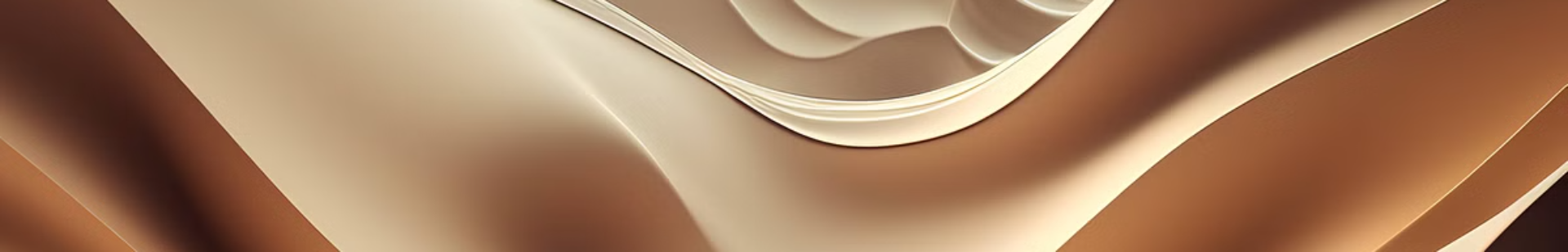 newUROKI.net
Понятие виктимности и виктимного поведения
Виктимность – это склонность человека становиться жертвой преступления или несчастного случая. Виктимное поведение – это набор действий и черт характера, которые увеличивают вероятность стать жертвой. Например, демонстрация дорогих вещей, хождение в одиночестве по темным улицам, употребление алкоголя или наркотиков. Важно понимать, что виктимность не означает вину, но подчеркивает важность осознания собственных действий и их влияния на безопасность.
Факторы виктимности
Примеры виктимного поведения
Как снизить виктимность
Возраст
Демонстрация ценных вещей
Осторожность в отношении личной информации
Пол
Хождение по безлюдным местам
Выбор безопасных маршрутов
Социальный статус
Небрежность в отношении личных данных
Избегание рискованного поведения
Место жительства
newUROKI.net
Безопасное поведение как основа личной безопасности
Безопасное поведение - это набор привычек и действий, которые снижают вероятность несчастных случаев и преступлений. Оно включает в себя правила дорожного движения, правила поведения в общественных местах, осторожность при обращении с огнем, неупотребление алкоголя и наркотиков, а также защиту личных данных. Безопасное поведение – это не только вопрос личной ответственности, но и забота о благополучии окружающих.
Правила дорожного движения
Правила поведения в общественных местах
1
2
Переход дороги по пешеходному переходу, соблюдение сигналов светофора, использование светоотражающих элементов в темное время суток.
Не оставлять ценные вещи без присмотра, не разговаривать с незнакомцами, не ходить в одиночку по темным улицам.
Правила обращения с огнем
Защита личных данных
3
4
Не оставлять включенные электроприборы без присмотра, использовать спички и зажигалки с осторожностью, не шутить с огнем.
Не раскрывать личную информацию незнакомцам, не переходить по подозрительным ссылкам, использовать надежные пароли.
newUROKI.net
Влияние действий человека на его безопасность
Наши действия прямо влияют на нашу безопасность. Рискованное поведение, такое как употребление алкоголя или наркотиков, небрежность при обращении с оружием, несоблюдение правил дорожного движения, неумение оказать первую помощь, может привести к серьезным последствиям. С другой стороны, ответственное поведение, знание правил безопасности, принятие превентивных мер и способность быстро реагировать на угрозу, способствуют безопасности.
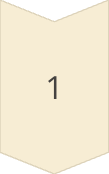 Неправильное поведение
Употребление алкоголя и наркотиков, небрежность при обращении с оружием, несоблюдение правил дорожного движения.
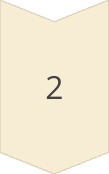 Повышенный риск
Увеличение вероятности несчастных случаев, травм, преступлений.
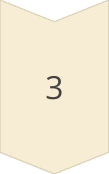 Ответственное поведение
Знание правил безопасности, принятие превентивных мер, умение оказать первую помощь.
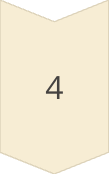 Повышенная безопасность
Снижение вероятности несчастных случаев, травм, преступлений.
newUROKI.net
Прогнозирование и предупреждение опасностей
Прогнозирование и предупреждение опасностей – это важный элемент обеспечения безопасности. Оценивая риски и предвидя возможные угрозы, мы можем принимать превентивные меры. Это включает в себя изучение правил безопасности, прохождение специальных курсов, соблюдение мер предосторожности, установку систем сигнализации, а также отслеживание информации о возможных чрезвычайных ситуациях.
Определение риска
1
Изучение потенциальных опасностей, анализ вероятности их возникновения и тяжести последствий.
Прогнозирование
2
Предсказание возможных сценариев развития событий, основанное на анализе данных и экспертных оценках.
Предупреждение
3
Принятие мер для снижения риска, например, установка систем сигнализации, обучение персонала правилам безопасности, проведение профилактических мероприятий.
Реагирование
4
Быстрое и эффективное реагирование на возникшую опасность, оказание помощи и минимизация последствий.
newUROKI.net
Основы риск-ориентированного мышления
Риск-ориентированное мышление – это способ анализа ситуаций, позволяющий оценить вероятность возникновения опасности и принять меры для ее предотвращения. При риск-ориентированном подходе мы учитываем вероятность происшествия, тяжесть его последствий, а также наши возможности по его предотвращению.
Шаг 1
Идентификация рисков
Шаг 2
Оценка риска
Шаг 3
Выбор мер по снижению риска
Шаг 4
Мониторинг и оценка эффективности принятых мер
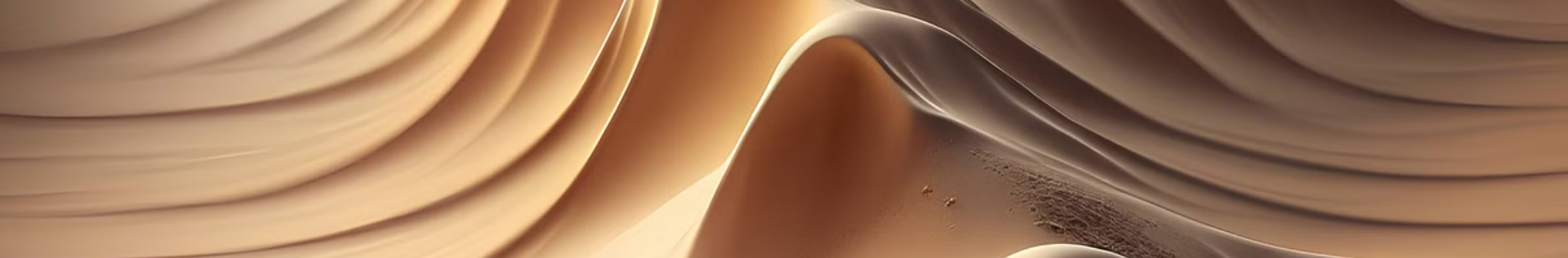 newUROKI.net
Риск-ориентированный подход на разных уровнях
Риск-ориентированный подход применяется на разных уровнях: от личного до государственного. На уровне личности он помогает нам осознать свои риски и принять меры для их снижения. На уровне общества он способствует созданию безопасной среды для всех граждан. На государственном уровне он помогает разработать эффективную систему безопасности и управления рисками.
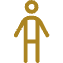 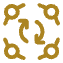 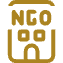 Личный уровень
Общественный уровень
Государственный уровень
Определение личных рисков, принятие мер по их снижению, осознанное поведение.
Создание безопасных условий для всех граждан, развитие системы профилактики преступности, предупреждение чрезвычайных ситуаций.
Разработка и реализация государственной политики в сфере безопасности, создание эффективных систем управления рисками.